«Создание многофункциональной спортивной площадки для занятий футболом, баскетболом и волейболом по адресу г.Краснокамск, Рождественский проезд 3Б»
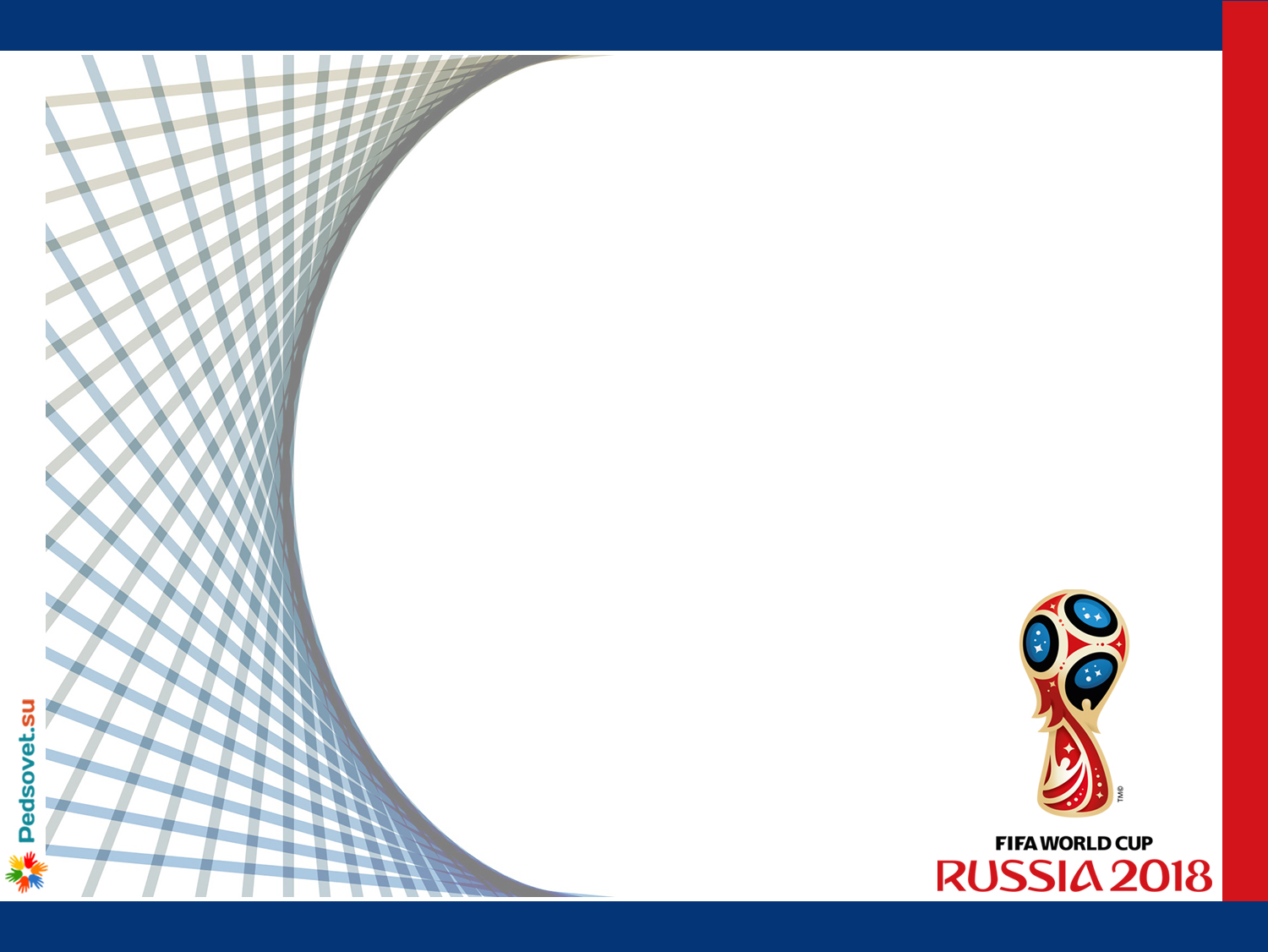 Автор:
ТОС МЖК
Ильина Кристина Вячеславовна
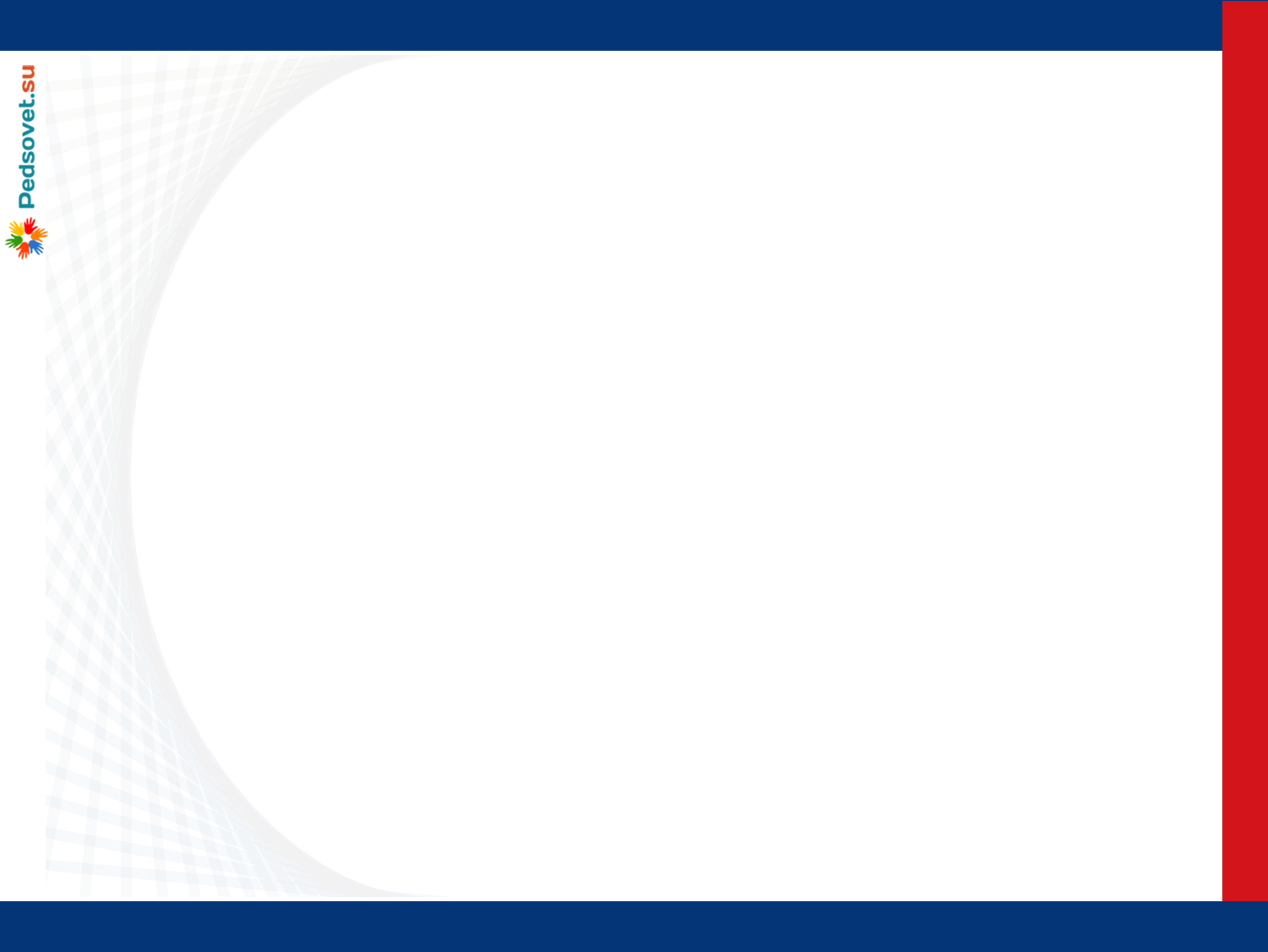 Описание проблемы
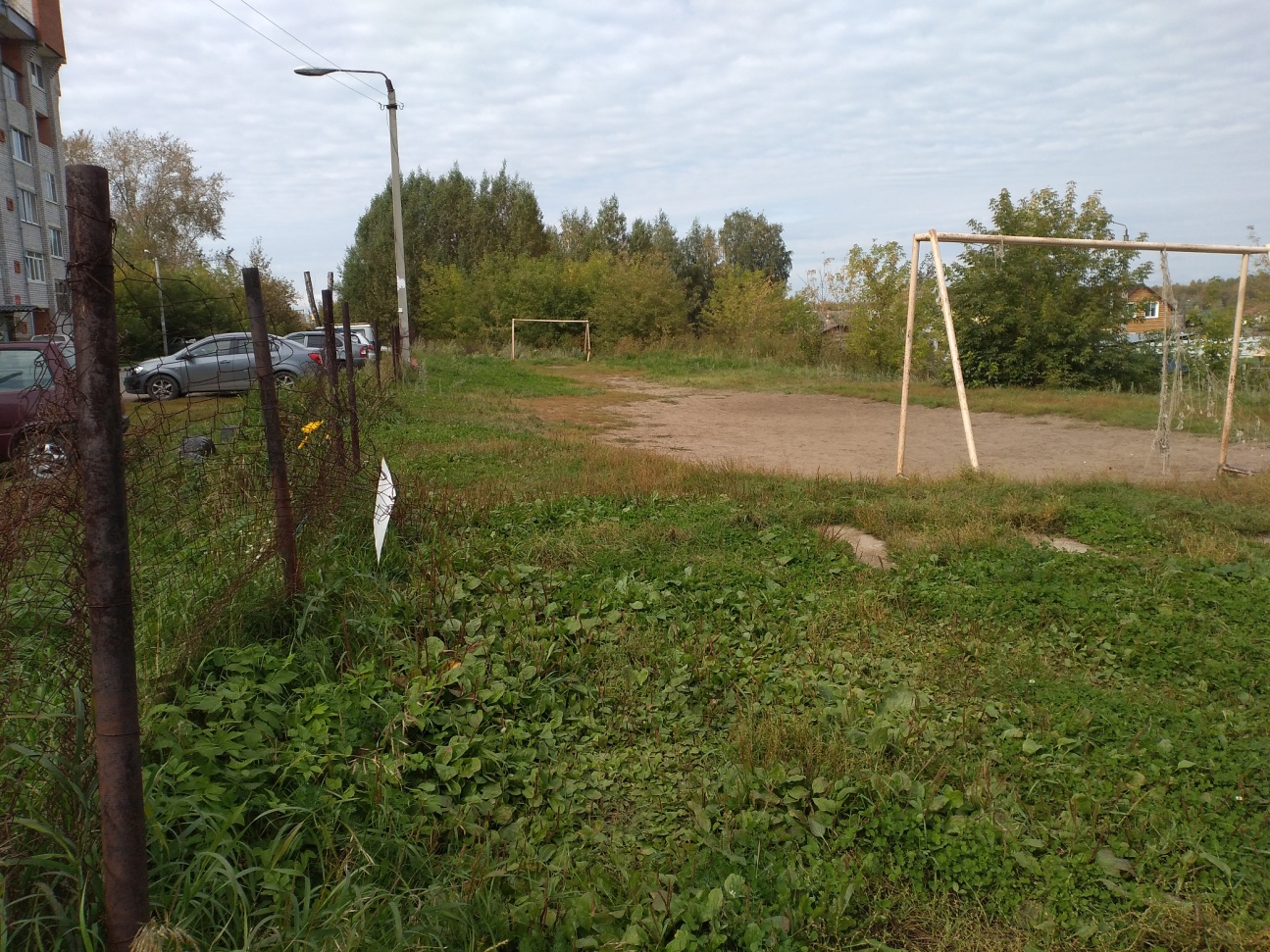 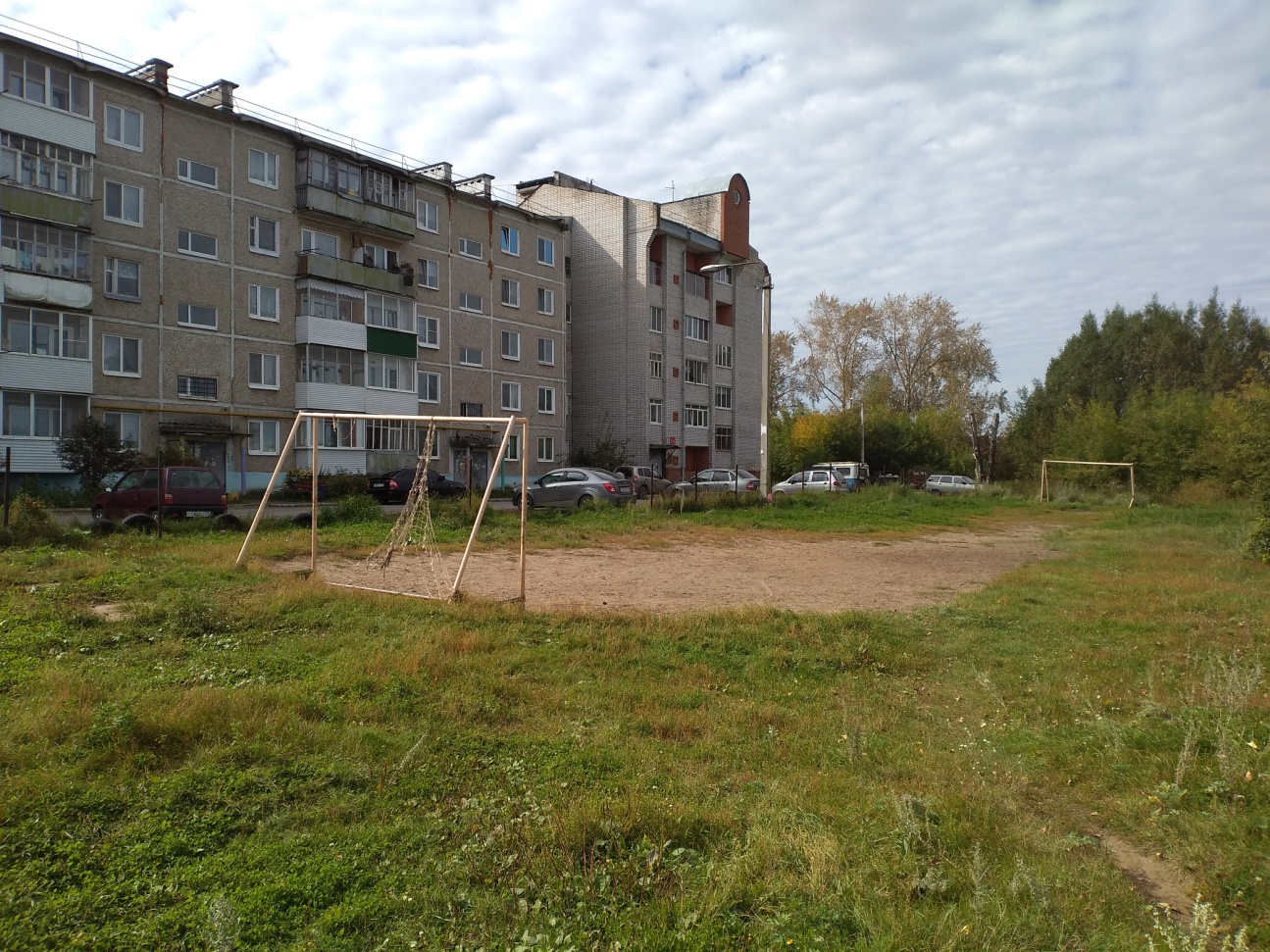 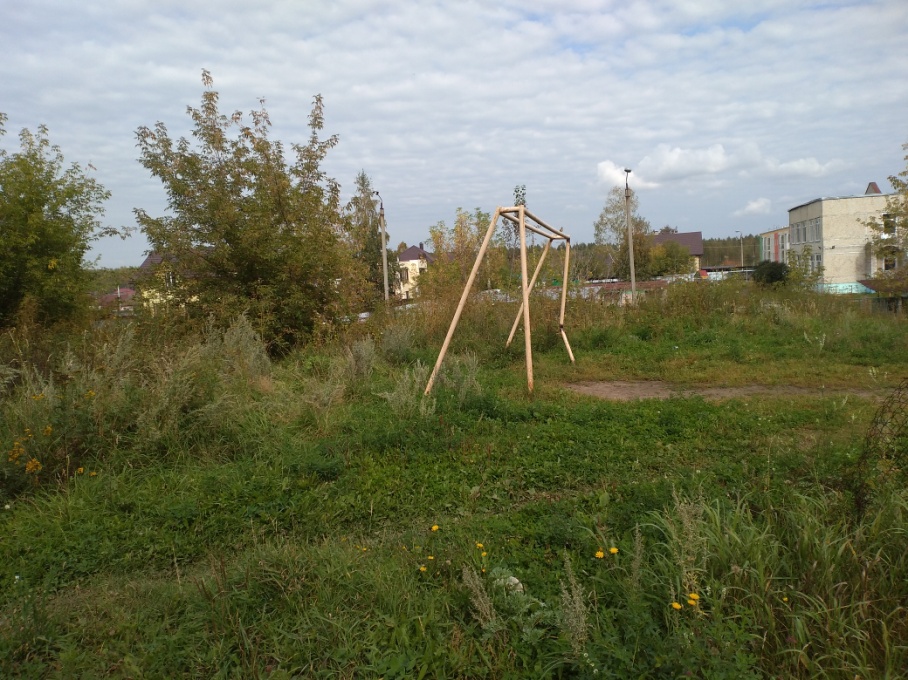 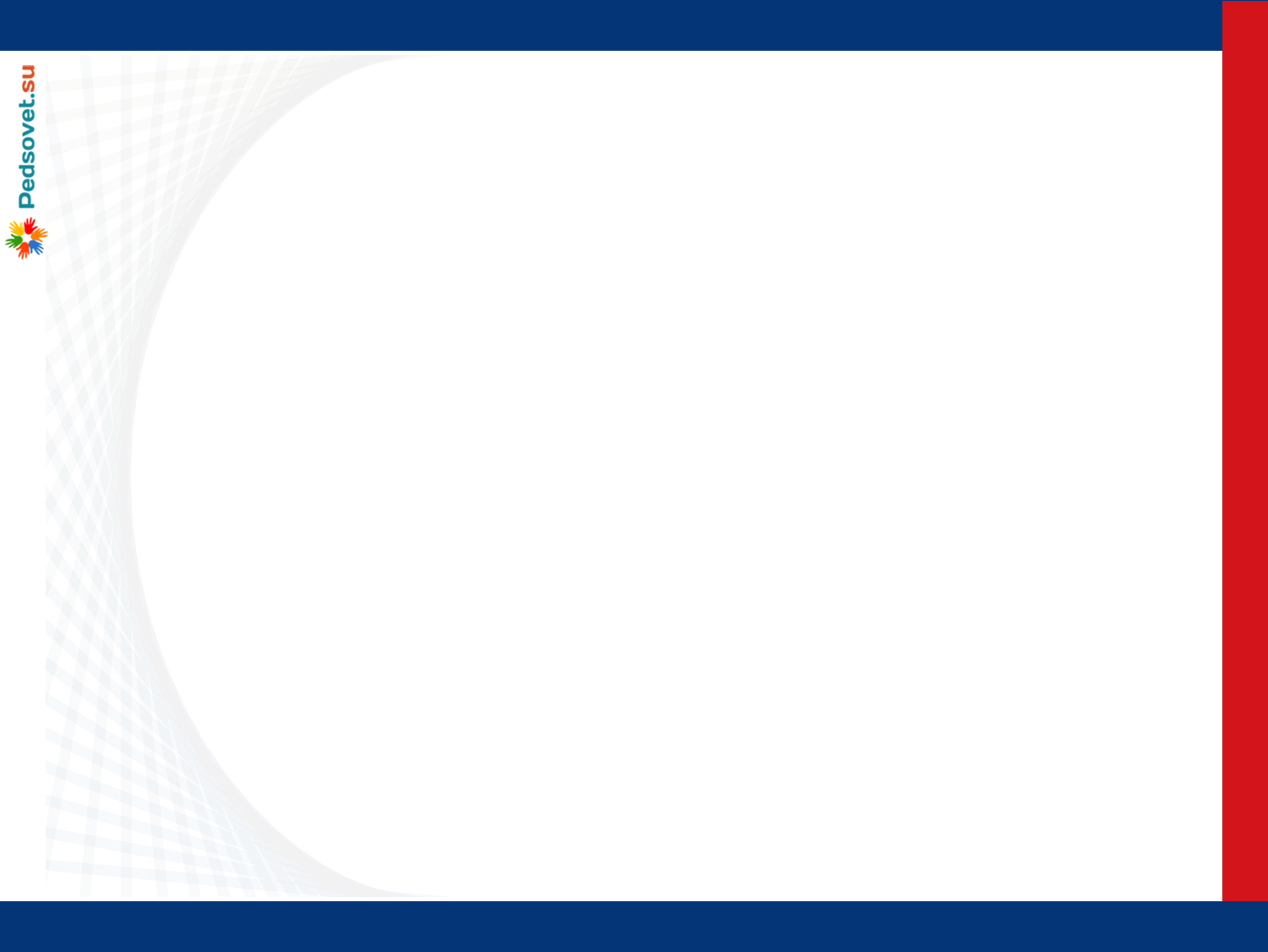 Цель
Создание многофункциональной спортивной площадки для занятий футболом, баскетболом и волейболом для жителей микрорайона МЖК осуществляется с целью организации досуговой деятельности детей, их физического развития и  укрепления здоровья, посредством игры в футбол, в баскетбол и волейбол.
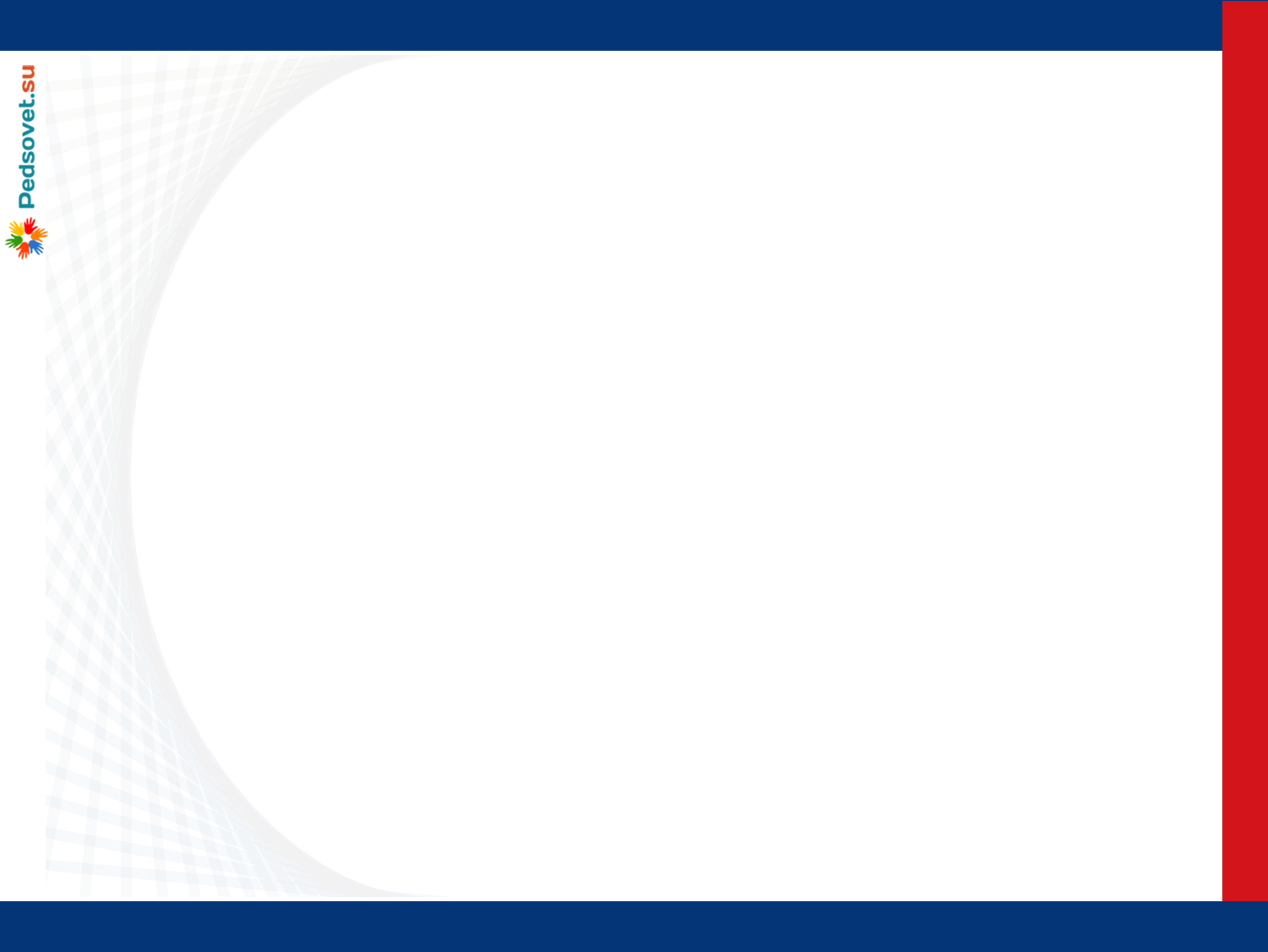 Задачи
Демонтаж старых конструкций 
Подготовка площадки для укладки асфальта                      с последующей установкой резинового покрытия площадки футбол/баскетбол/волейбол с  разметкой 
Приобретение спортивного оборудования
Установка спортивного оборудования (ворота                     с баскетбольным кольцом, стойки волейбольные), лавочек, урн, ограждения вокруг спортивной площадки
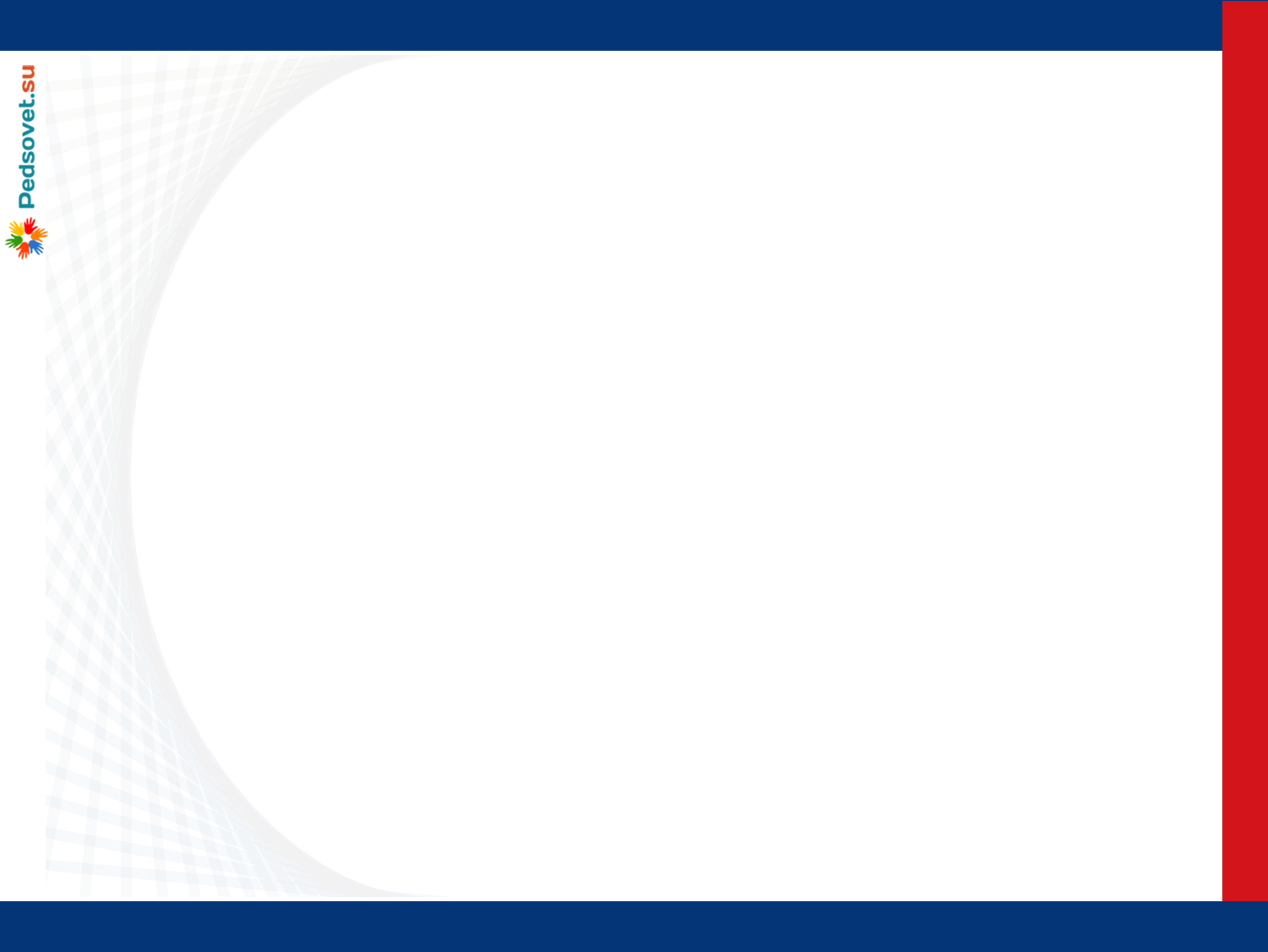 Смета
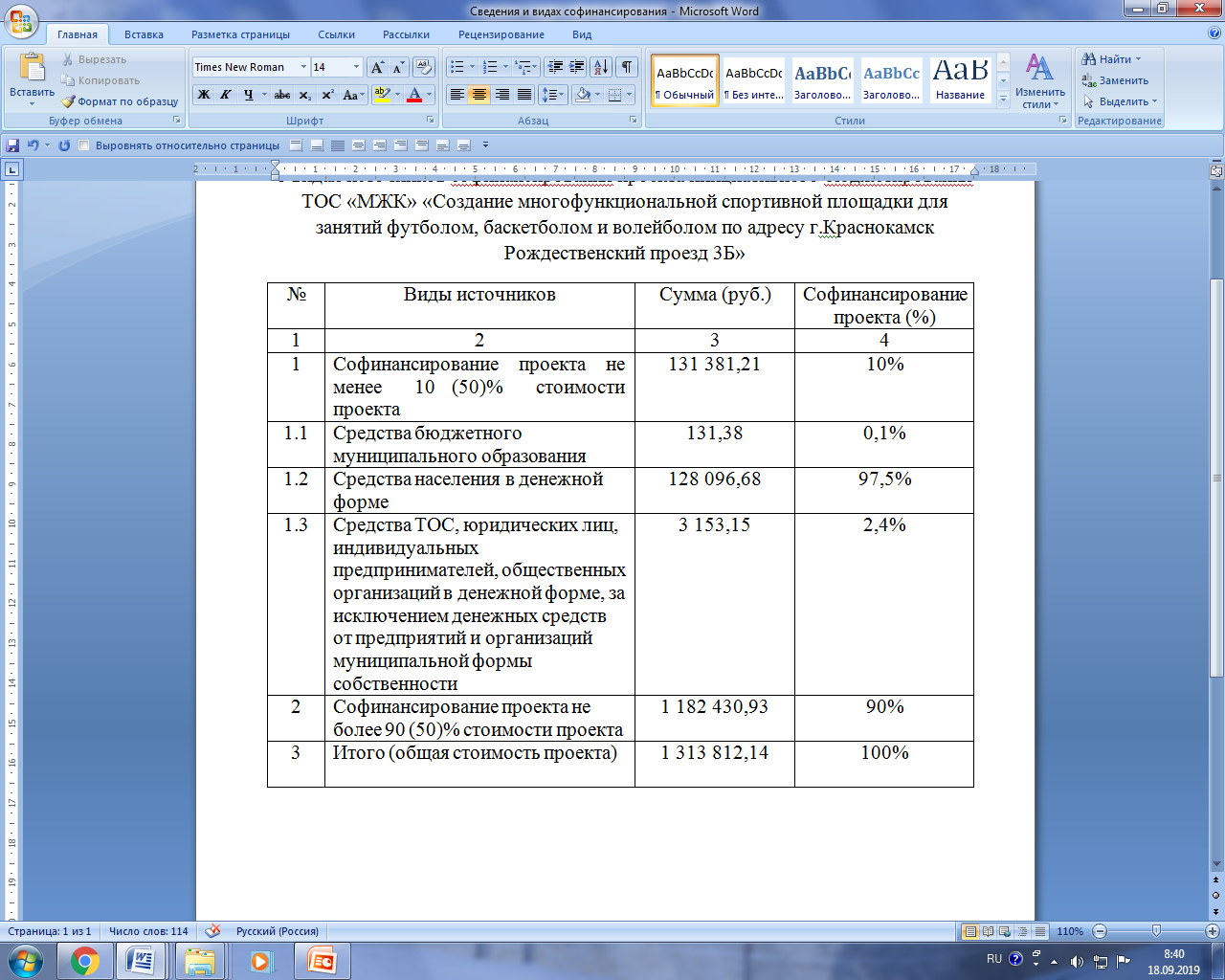 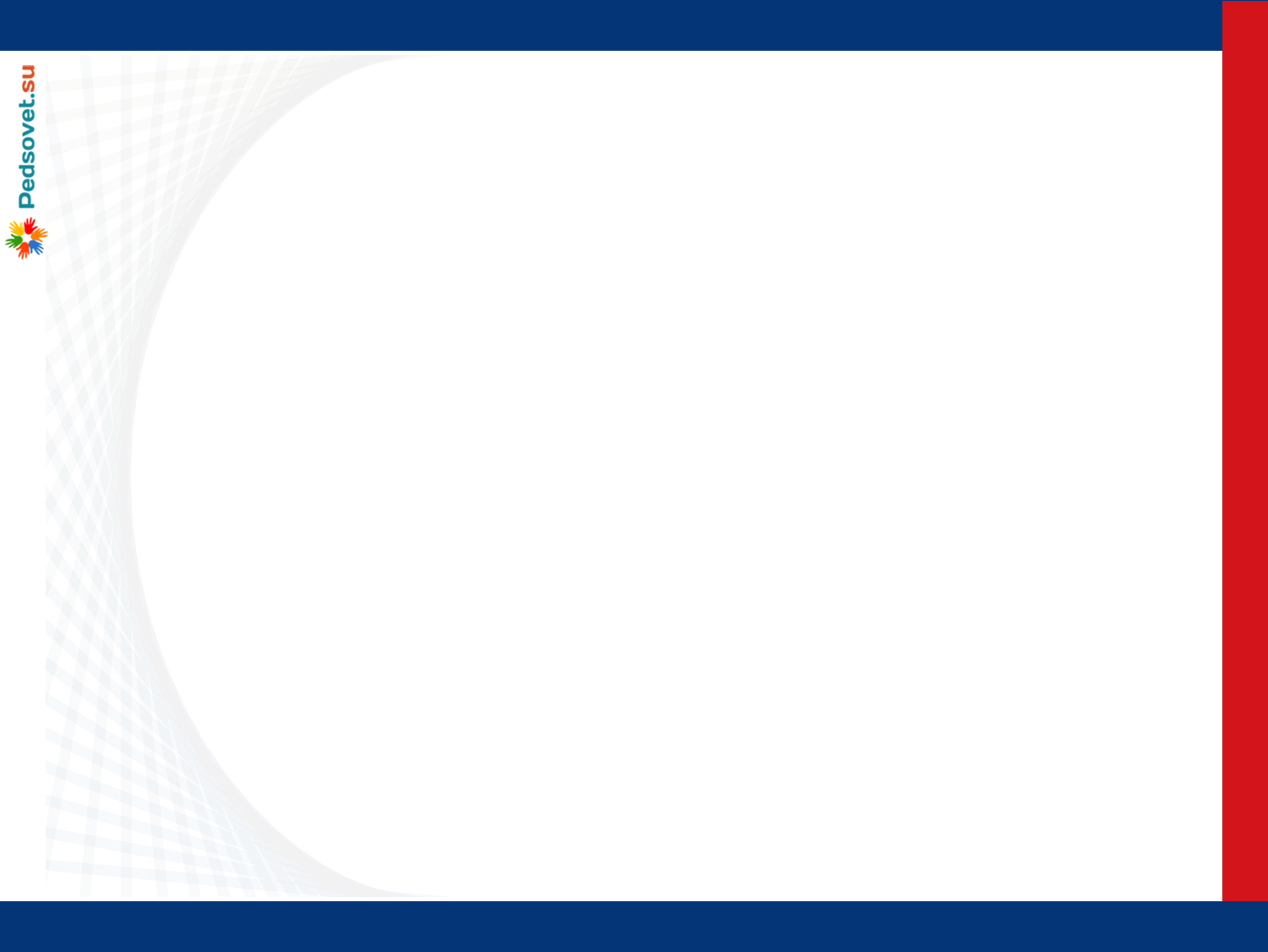 Дизайн-проект
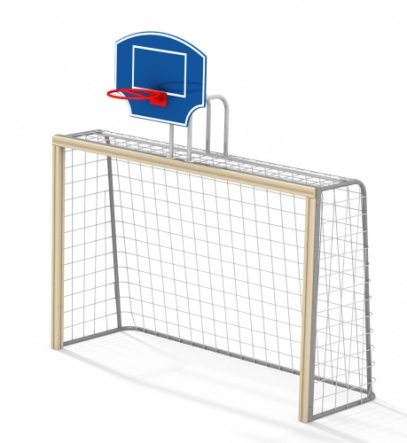 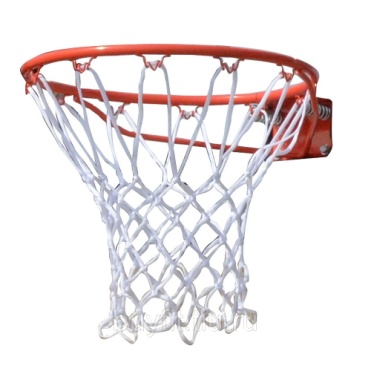 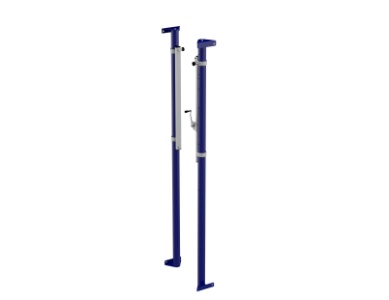 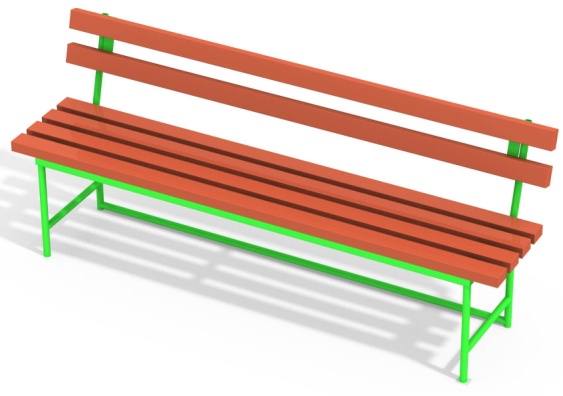 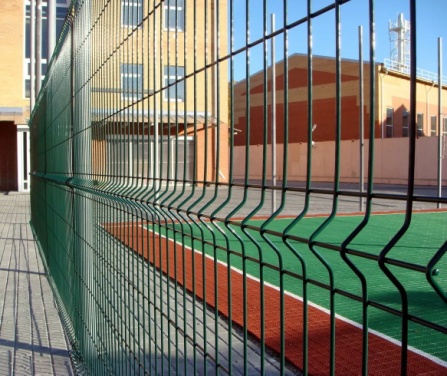 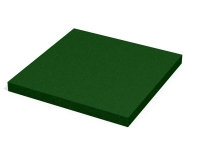 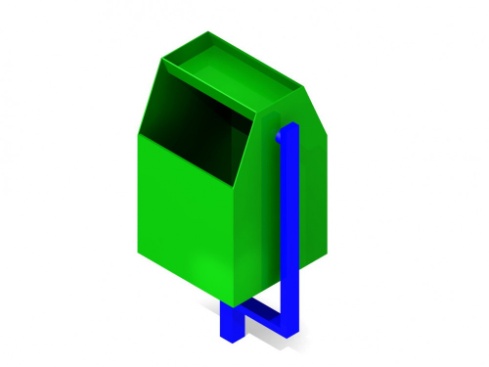 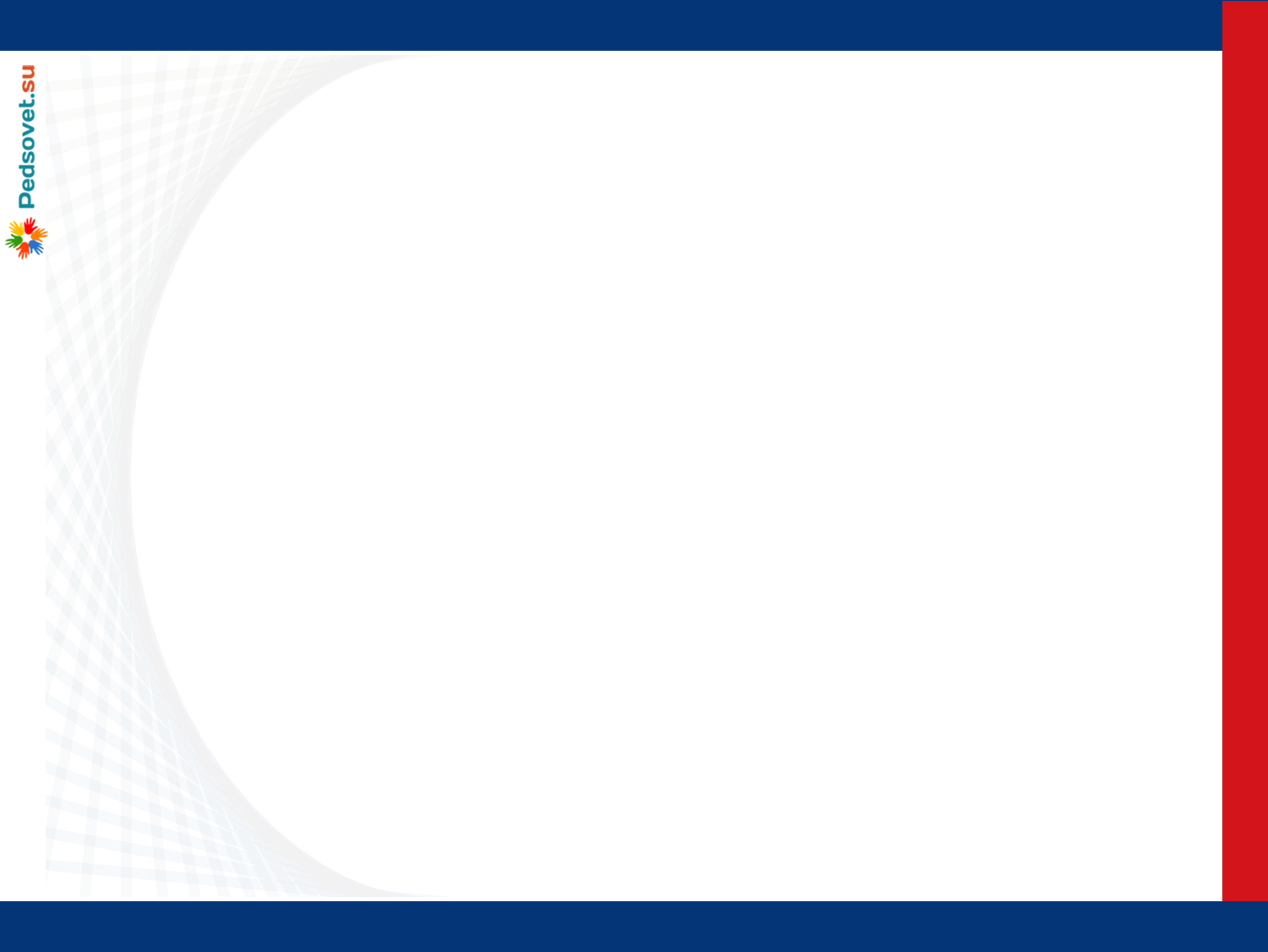 Дизайн-проект
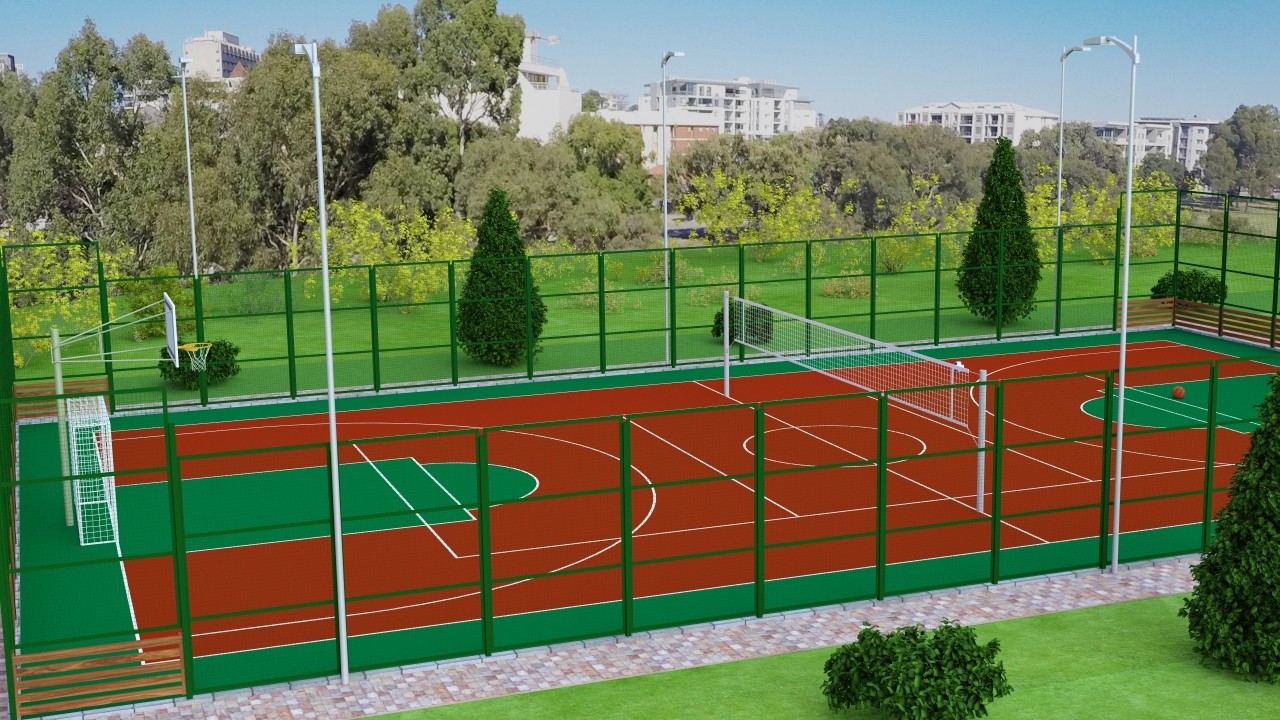 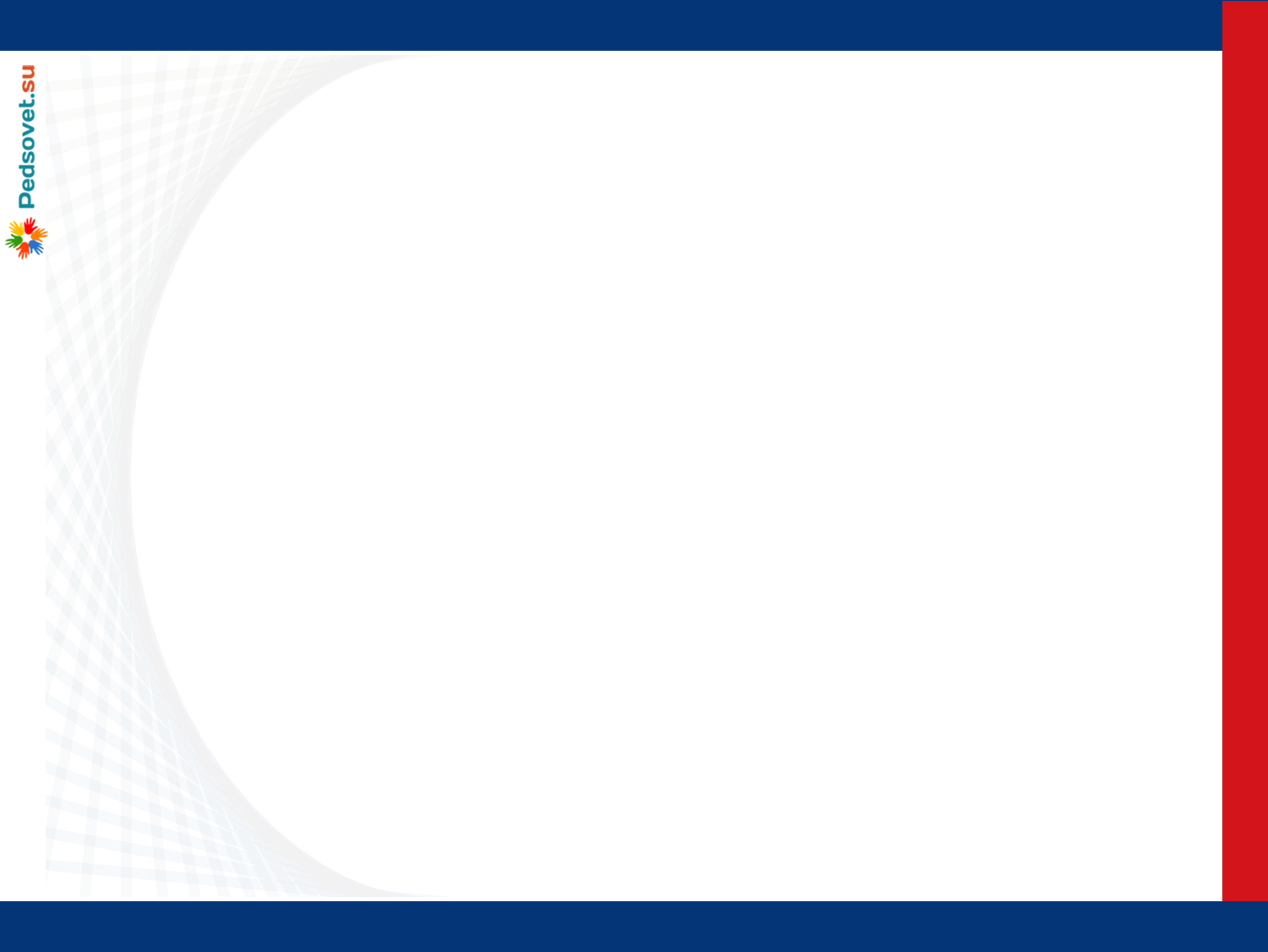 Информационное освещение проекта
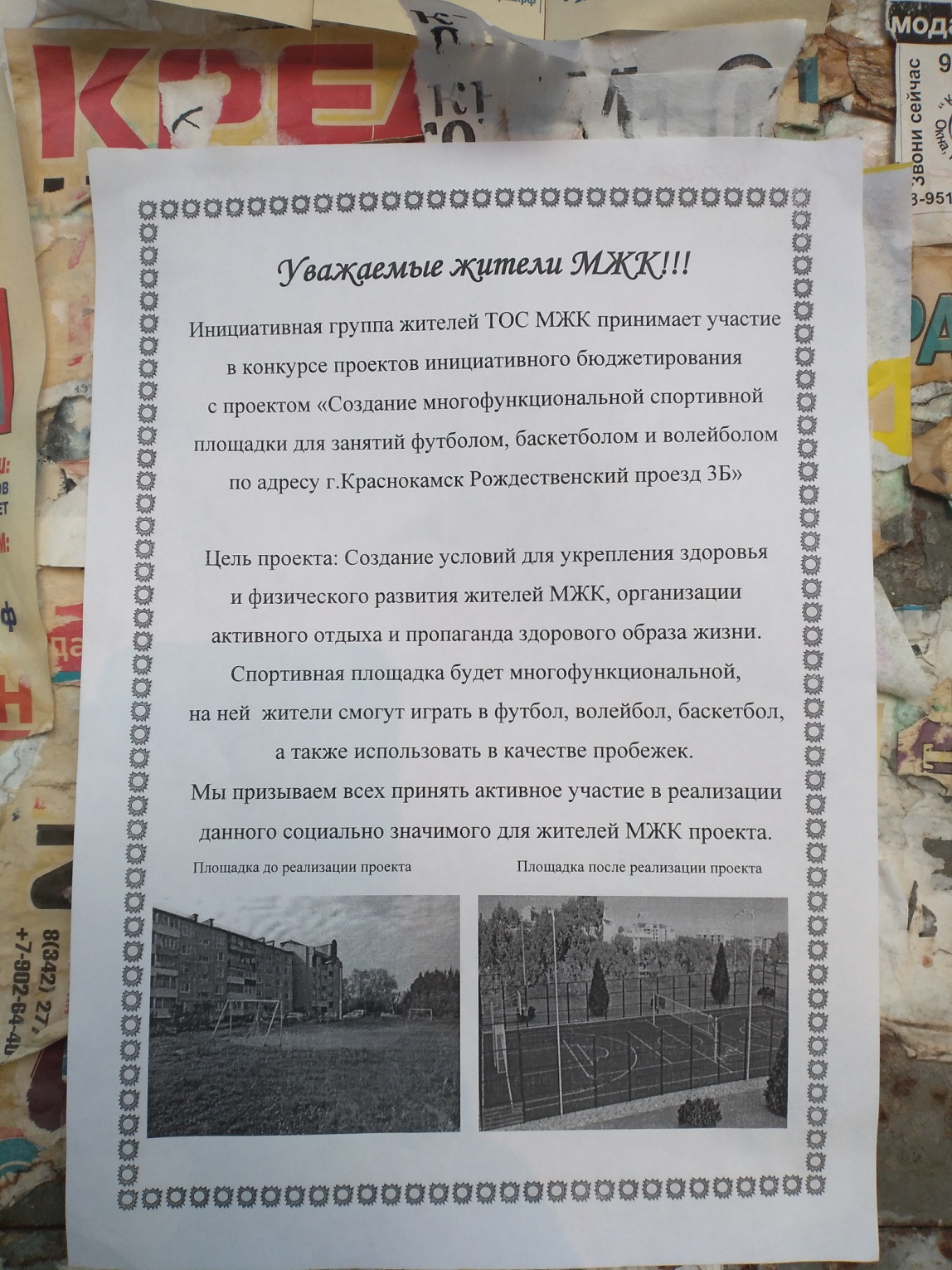 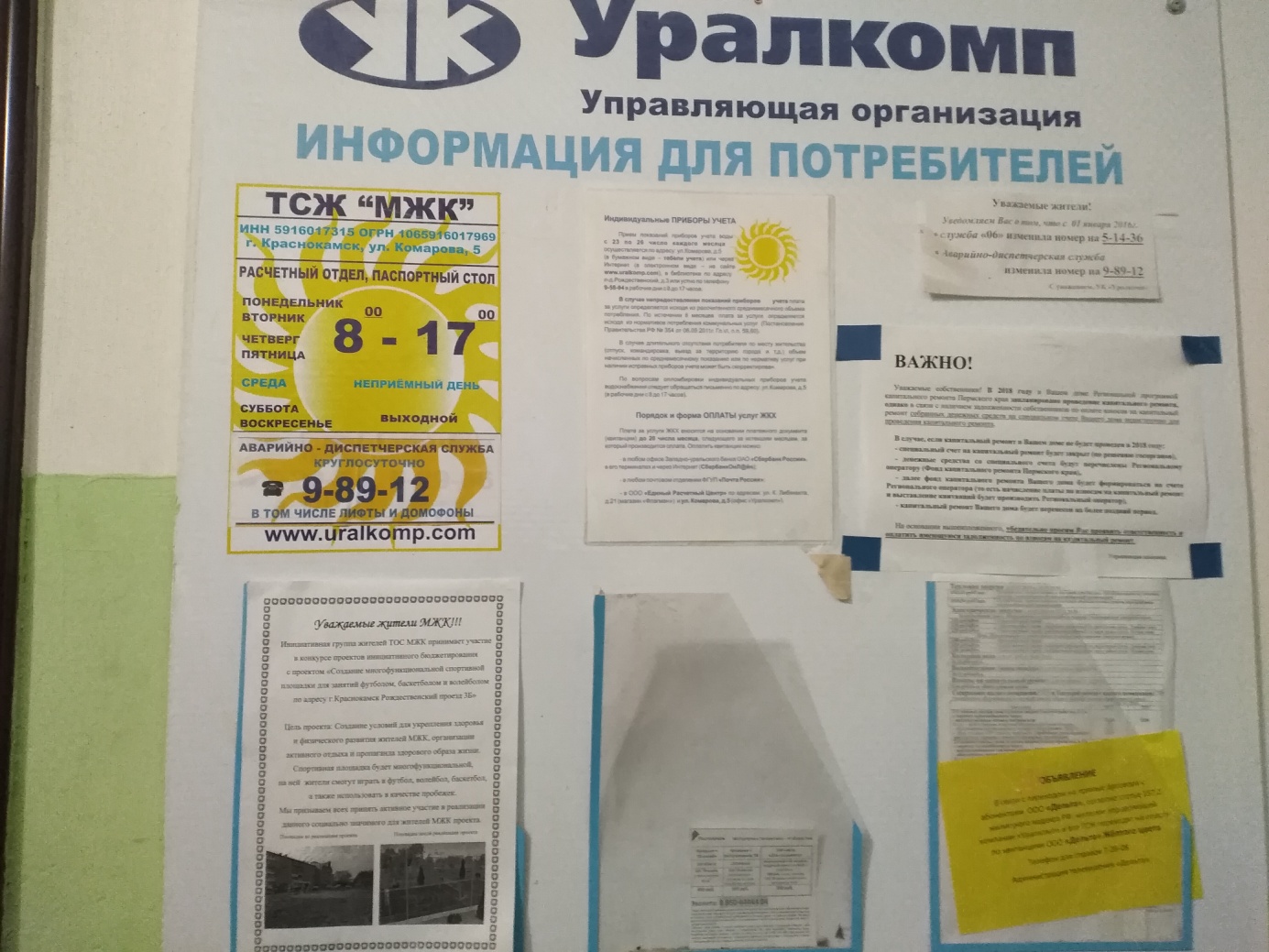 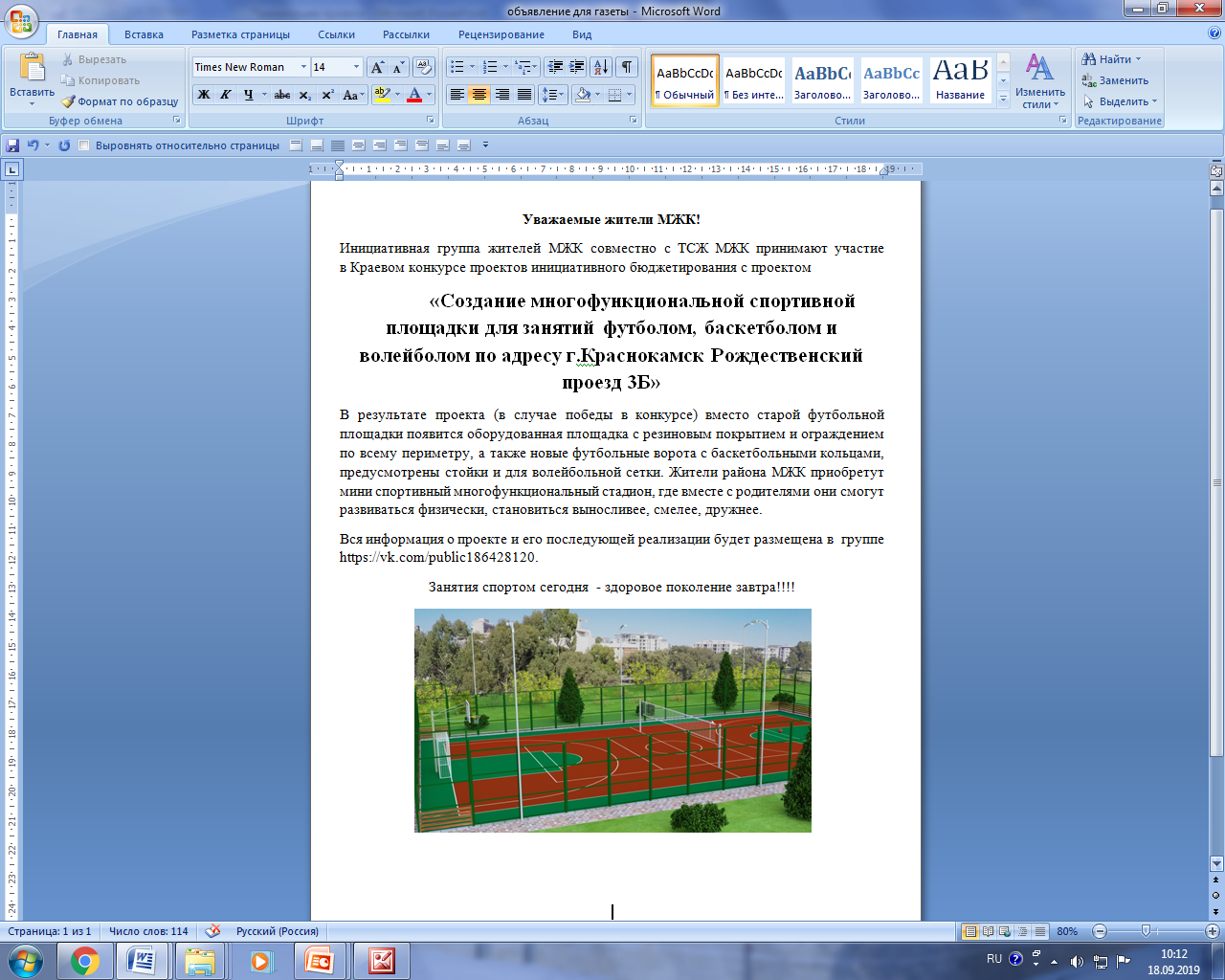 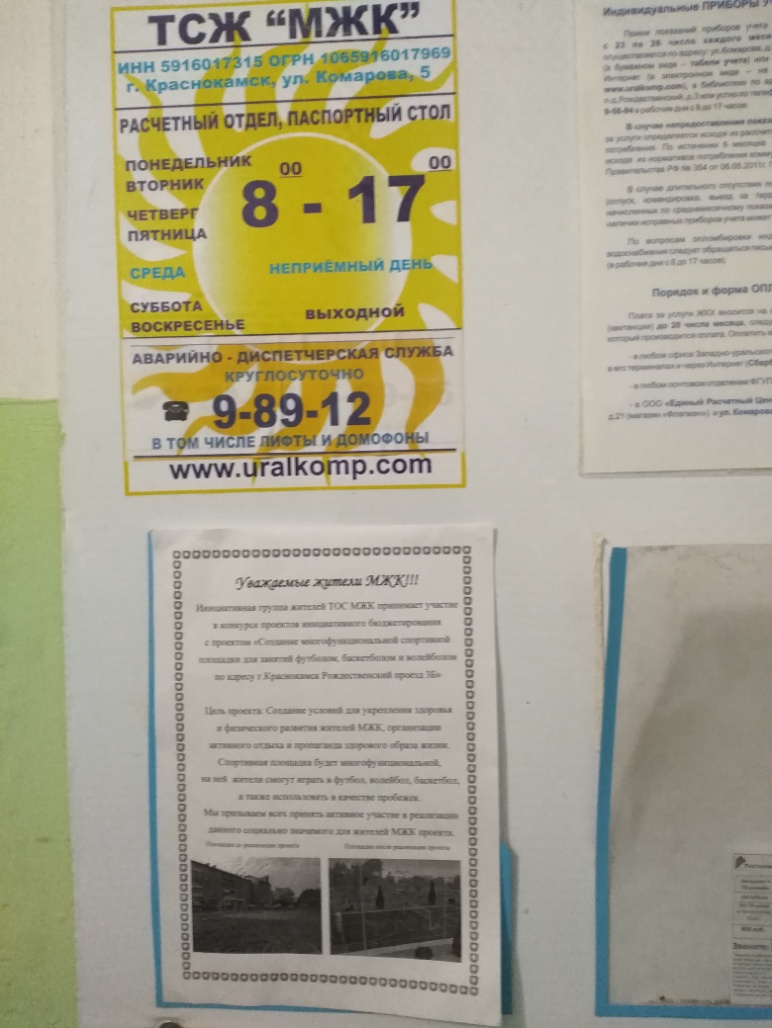 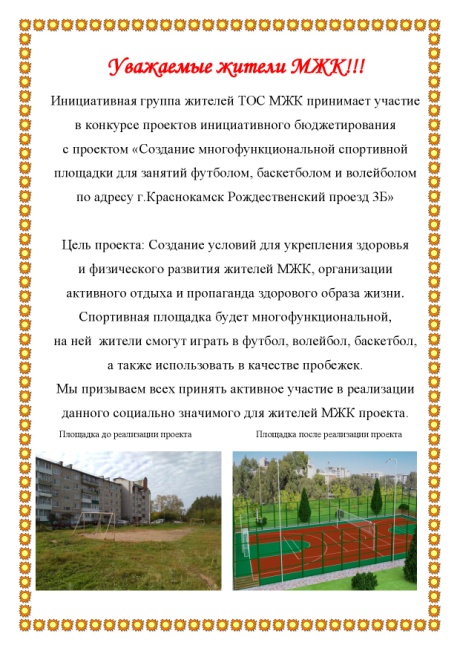 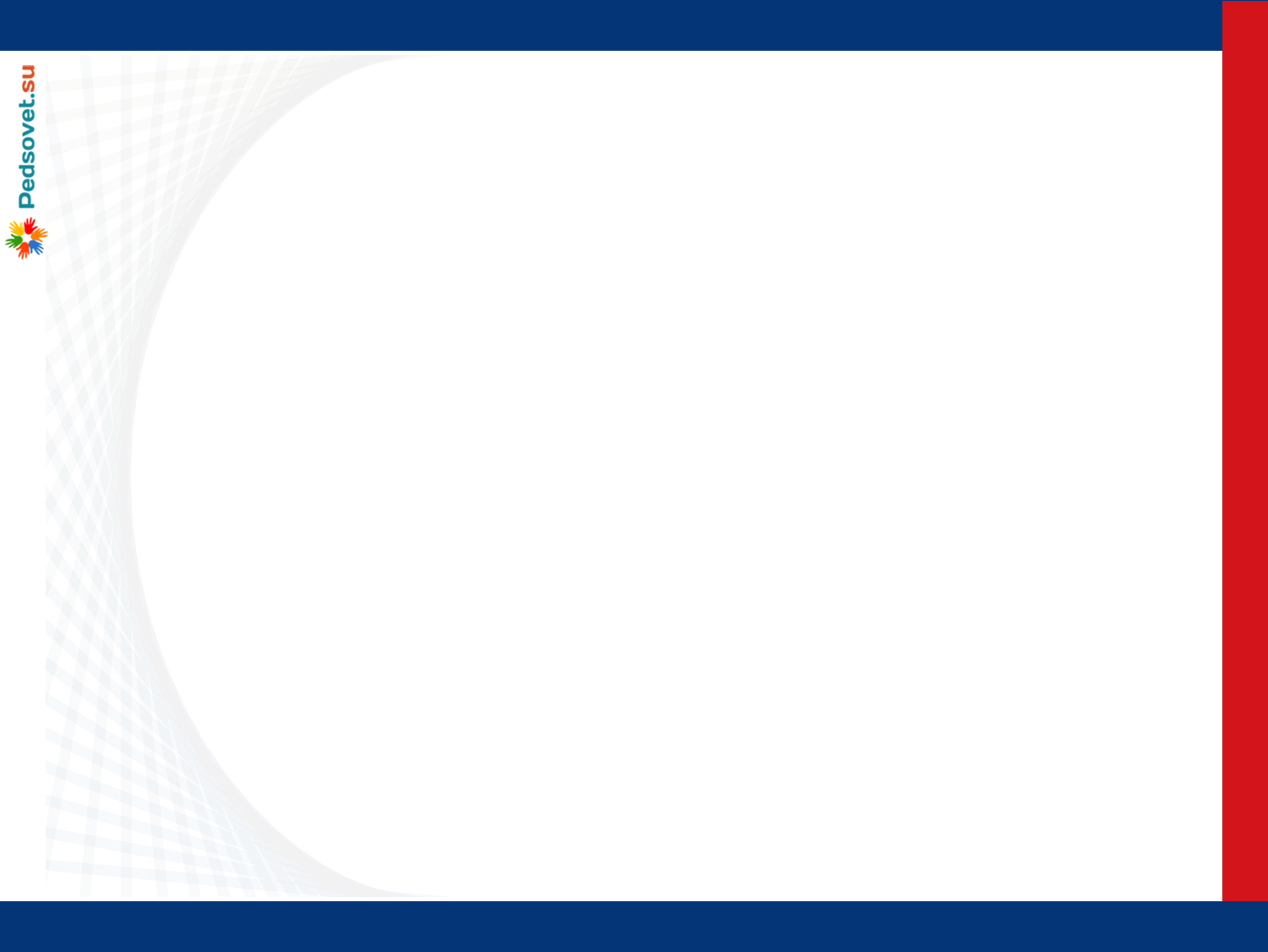 Информационное освещение проекта
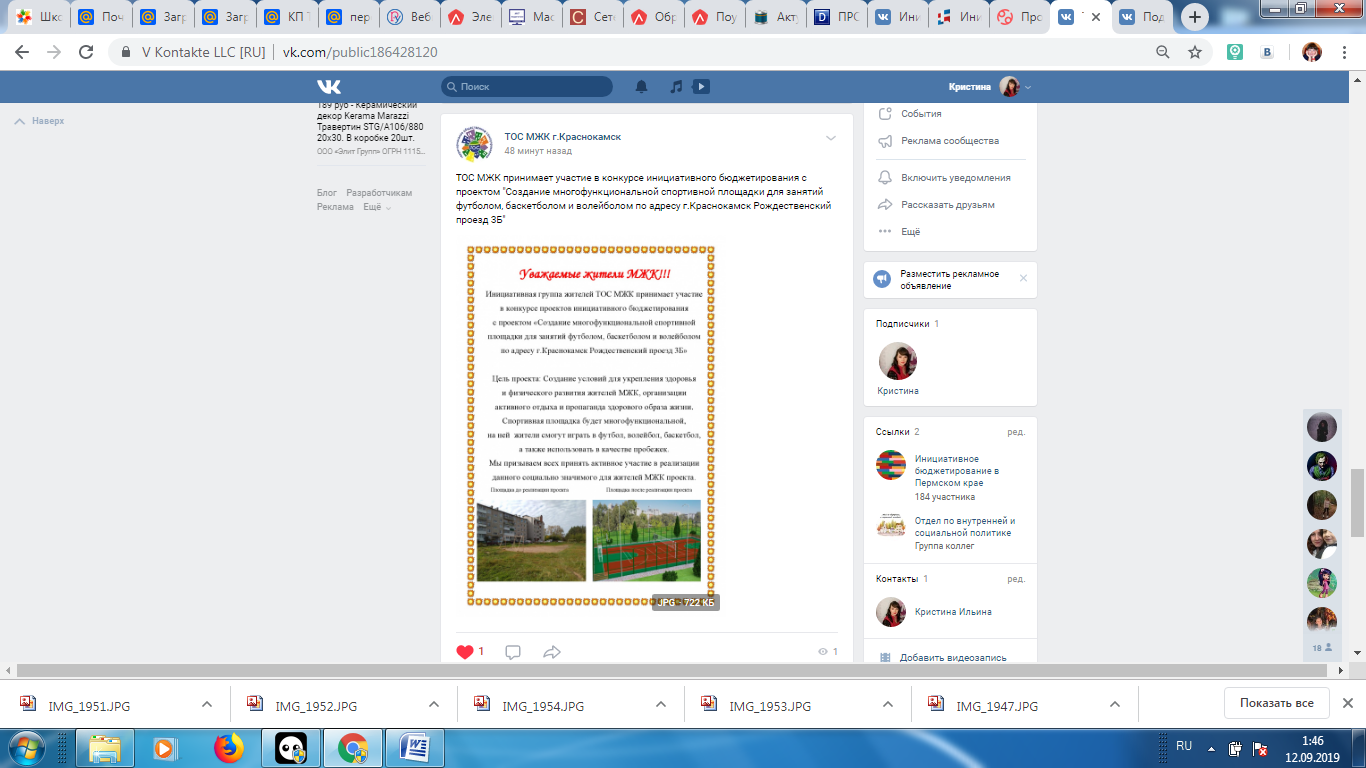 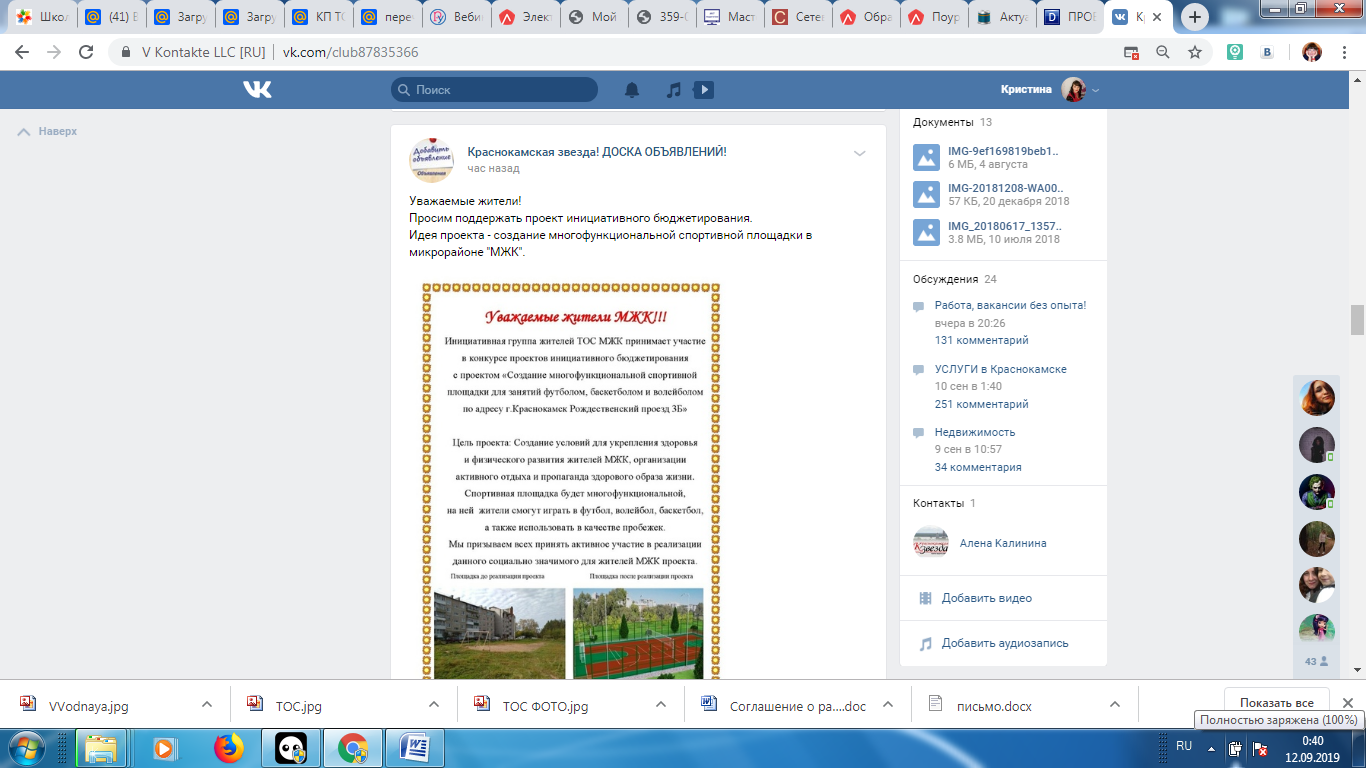 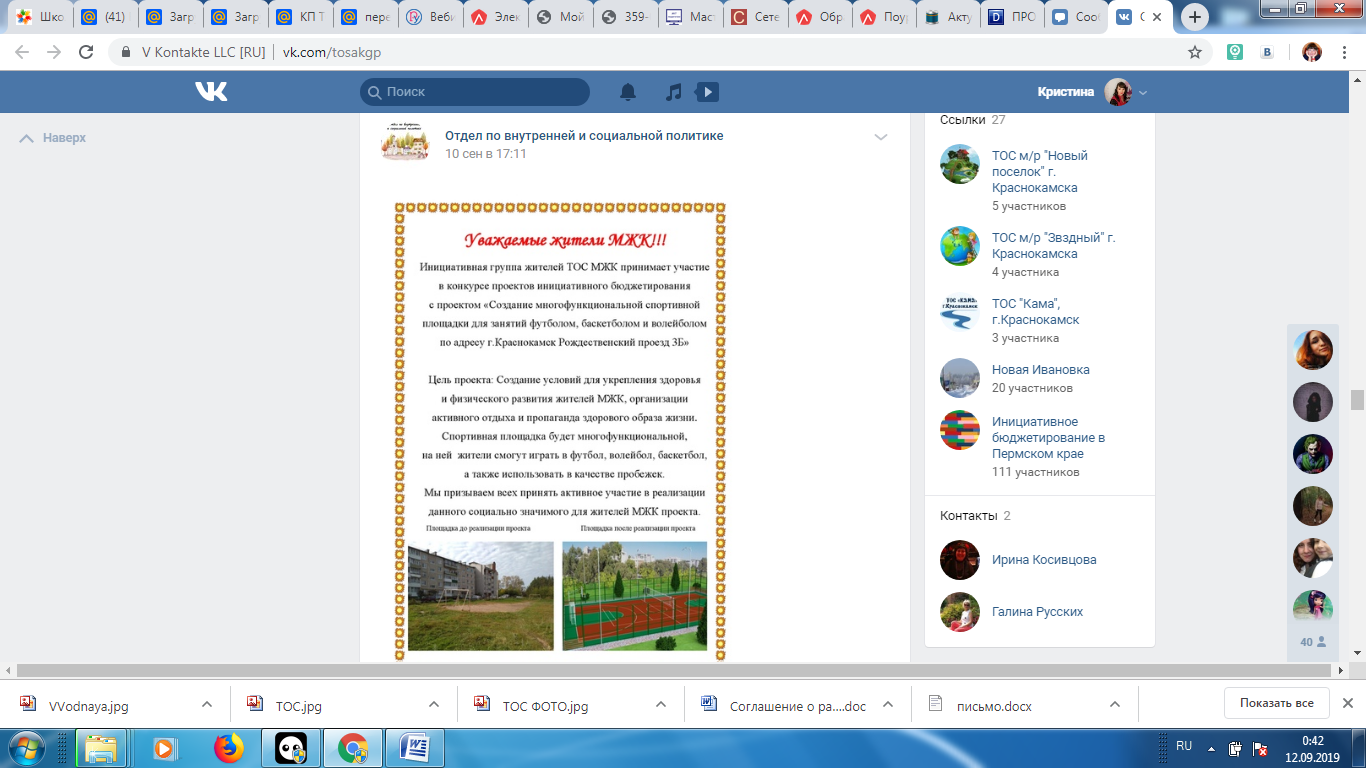 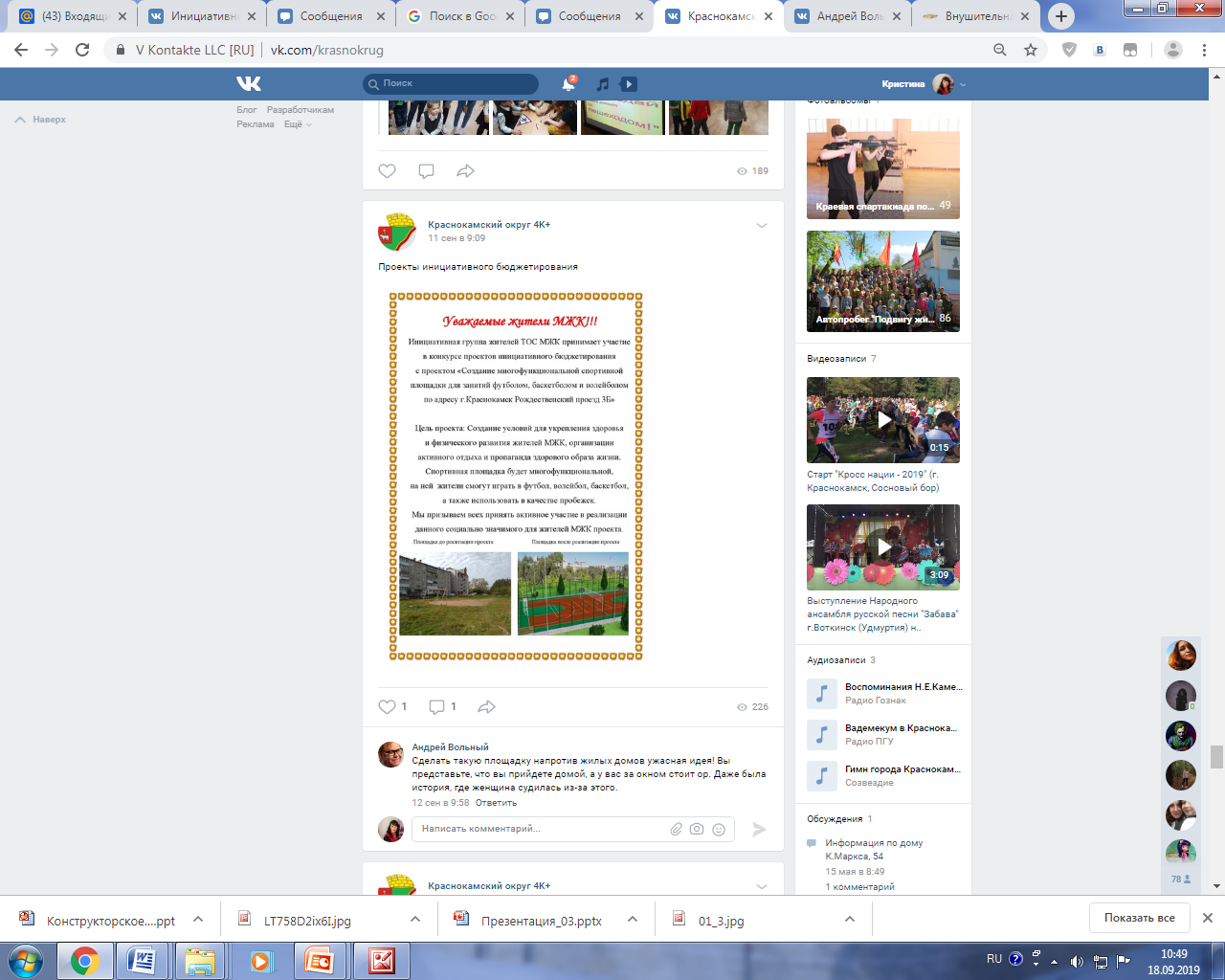 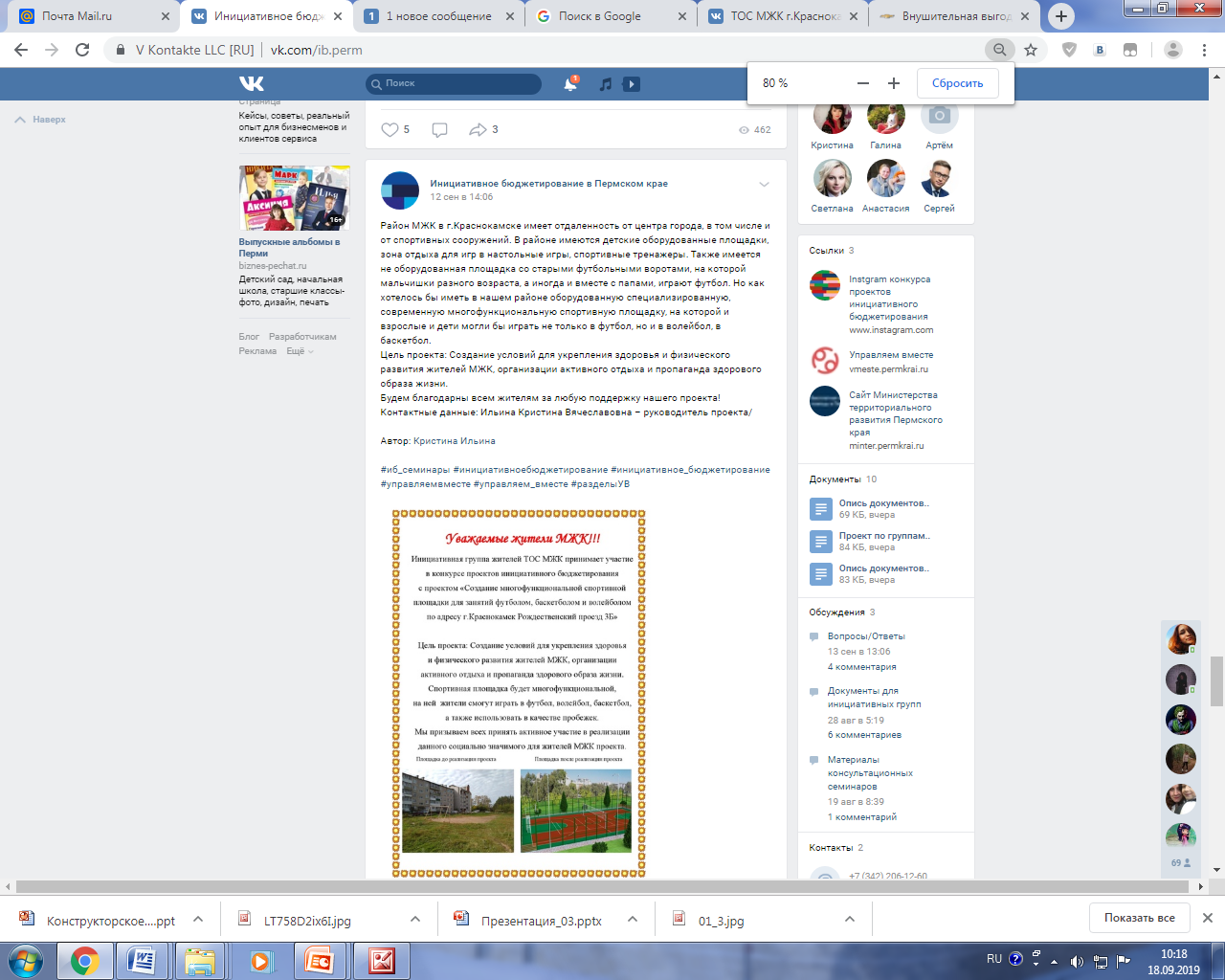 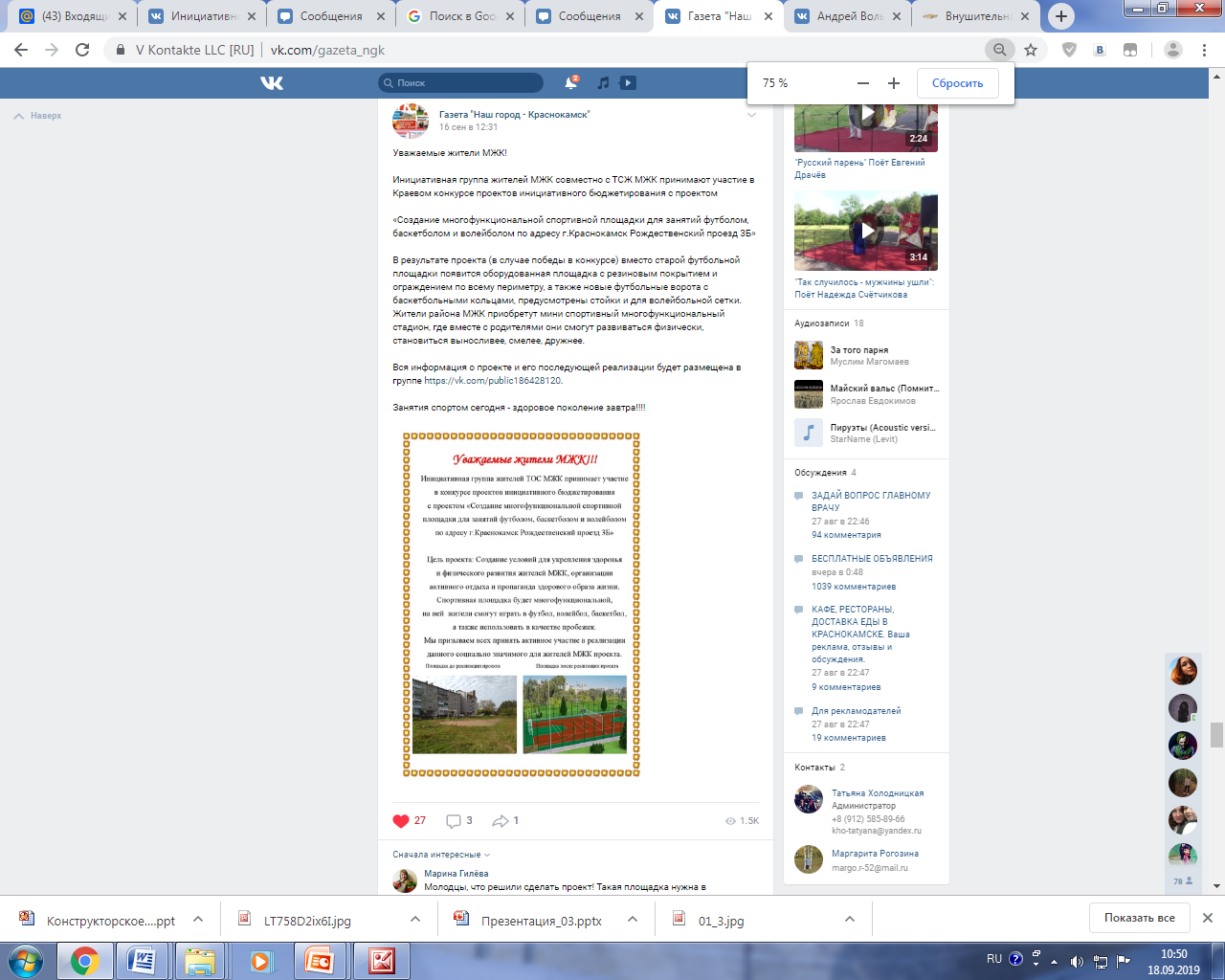 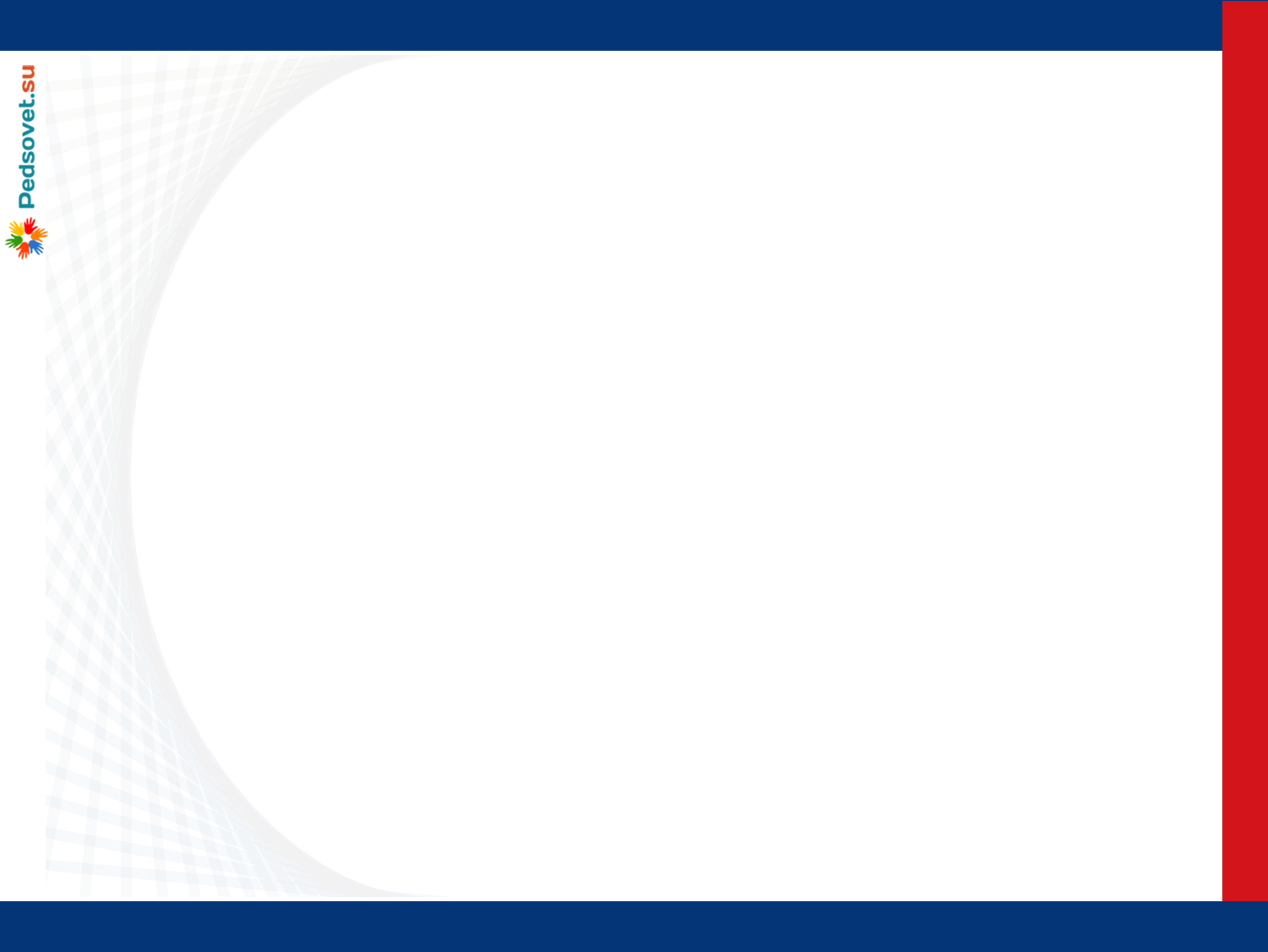 Контакты инициативной группы
ТОС МЖК     https://vk.com/public186428120
Ильина Кристина Вячеславовна
89024793560